Week  6
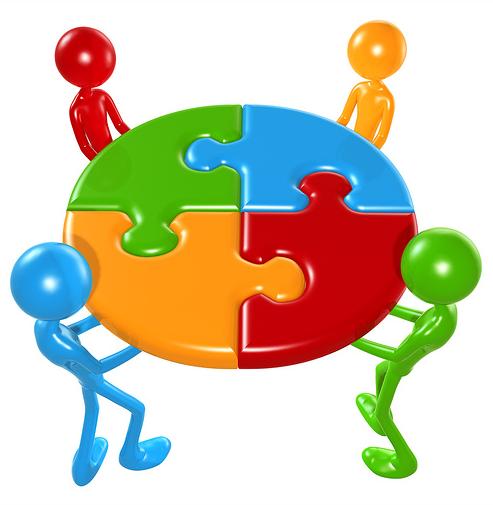 การสื่อสารการตลาดผ่านสื่อดิจิทัลADM4301
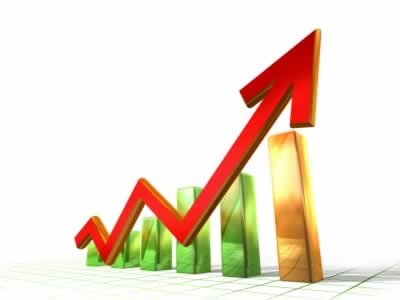 อ. อิสรี ไพเราะ (อ.ต๊ะ)
isaritiaw@gmail.com
MB. 086-358-3508
ประเภทของผลิตภัณฑ์
ผลิตภัณฑ์ที่สัมผัสได้ (Tangible Products) เช่น นาฬิกา ตู้เย็น เสื้อผ้า เครื่องประดับตกแต่ง 
ผลิตภัณฑ์ที่สัมผัสไม่ได้ (Intangible Products) เช่น การบริการ การประกันภัย และ โปรแกรมคอมพิวเตอร์
ตราสินค้า (Brand)
บริษัทซอฟท์แวร์ทั้งหลายควรสร้างภาพพจน์ในตราสินค้า (Brand Image) ให้เป็นสมบัติของกิจการ  ตราสินค้าประกอบด้วย


ชื่อตราสินค้า (Brand Name) : อ่านออกเสียงได้ 
สัญลักษณ์หรือเครื่องหมายการค้า (Brand Mark or Trade Mark)
มองเห็นได้ แต่อ่านออกเสียงไม่ได้
รวมกันเรียกว่า : ตราสินค้าหรือยี่ห้อสินค้า (Brand)
คุณค่าของตราสินค้า (Brand Equity) คือการที่ตราสินค้าของกิจการมีความหมายเชิงบวกในสายตาลูกค้า
ลูกค้ารู้จักตราสินค้า : ทำให้ลูกค้าเรียก อ้างสินค้าได้ง่ายขึ้น
ลูกค้ามีความรู้เกี่ยวกับตราสินค้านั้น : ลูกค้ามั่นใจในการใช้และบอกต่อได้ลูกค้ารู้สึกคุ้นเคย มีความรู้สึกที่ดี ต่อตราสินค้าอย่างมั่นคง
ลูกค้าจะจดจำตราสินค้านั้นได้ด้วยคุณลักษณะที่ไม่ซ้ำแบบใคร
ลูกค้าจะเข้าใจในหลักประกันสำหรับสินค้า เช่นการรับประกันหรือการรับรองมาตรฐาน
Brand / Domain / Logo
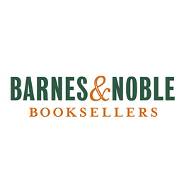 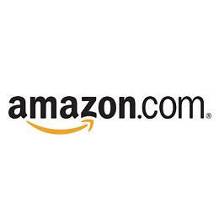 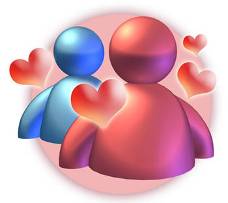 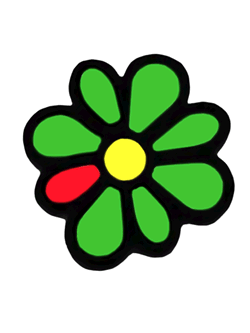 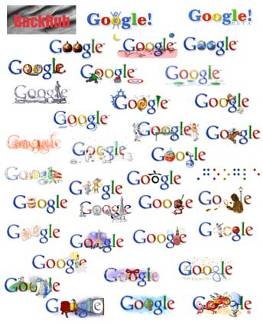 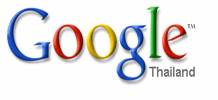 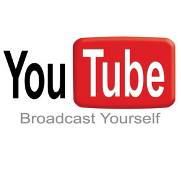 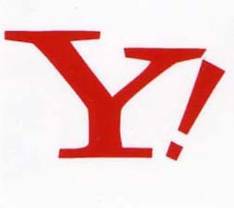 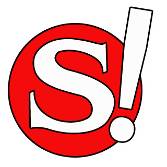 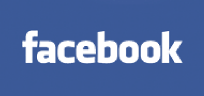 กลุ่มของตราสินค้าประกอบด้วย Brand Nameและ Brand Mark
กลุ่มของตราสินค้าที่มีแต่ Brand Mark เรียกอีกอย่างว่า LOGO
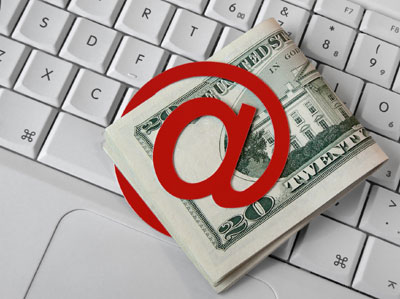 Domain name is e-Brand
“ชื่อนั้นสำคัญไฉน”  “ชื่อดีมีชัยไปกว่าครึ่ง”
www.domain.com
           Sub domain          Domain รอง    Domain บนสุด
หลักการตั้งชื่อ Brand (Domain)ชื่อต้องสั้น  จำง่าย  พูดง่าย  สะกดง่าย  เติม S ไม่เติม S อย่าใช้ Hyphen ควรใช้ชื่อบริษัท/สินค้าหรือบริการเป็นส่วนหนึ่งของการตั้งชื่อ  ถ้าชื่อไม่มีความหมายแต่หากจำง่ายก็ดี เช่น Youtube , google , Yahoo
Customer Journey = การเดินทางของลูกค้า
Customer Journey = การเดินทางของลูกค้า เมื่อคุณต้องการให้เกิดการซื้อขายในธุรกิจของคุณ ปัจจัยสำคัญคือการสำรวจข้อมูลเกี่ยวกับกลุ่มลูกค้าเป้าหมาย ตั้งแต่การกำหนด Customer Personas เพื่อที่จะสื่อสารไปยังลูกค้าที่มีความมุ่งหวังในสินค้าหรือบริการที่สามารถแก้ปัญหาให้กับพวกเขาได้ รวมไปถึงการให้ประสบการณ์ที่ดีกับลูกค้า ด้วยการวิเคราะห์ Customer Journey หรือ การเดินทางของลูกค้า การเดินทางจะบอกเล่าถึงประสบการณ์ของลูกค้าตั้งแต่การรับรู้ถึงตัวตนของแบรนด์ครั้งแรก สู่กระบวนการซื้อขาย ไปจนกระทั่งเกิดความภักดีต่อแบรนด์ในระยะยาว ทั้งหมดนี้คือเรื่องของปฏิสัมพันธ์ที่ลูกค้ามีต่อแบรนด์
Customer Journey เป็นเครื่องมือที่มีประสิทธิภาพ ช่วยให้คุณเข้าใจบริบทของผู้ใช้ ได้เห็นภาพที่ชัดเจนว่าลูกค้าของเรามาจากไหน และมีความต้องการอะไร แบรนด์จะเกิดความเข้าใจมากขึ้นเกี่ยวกับลูกค้าของพวกเขา รายละเอียดนั้น สามารถดูได้ที่ภาพประกอบและคำอธิบายใต้ภาพ
1. การรับรู้ (Awareness ) คือ การที่กลุ่มเป้าหมายของเราพบเห็นสินค้าของเราหรือโฆษณาสินค้าหรือบริการของเรา ช่องทางในการรับรู้สามารถเกิดได้ทั้งในออฟไลน์และออนไลน์ ตัวอย่างเช่น การเห็นสินค้าแสดงบน Newfeed Facebook, วิดิโอโฆษณาบน Youtube
2. การค้นหาข้อมูล (Evaluation ) คือ การที่กลุ่มเป้าหมายเริ่มสนใจสินค้าหรือบริการของเรา แล้วค้นหาสินค้าหรือบริการนั้นจาก Website, Fanpage ของแบรนด์ หรือค้นหาจาก Search Engine เพื่อศึกษาเรียนรู้รายละเอียดเพิ่มเติม รวมไปถึงการค้นหารีวิวเพื่อเปรียบเทียบ และนำไปสู่การตัดสินใจซื้อ
3 ตัดสินใจซื้อ ( Purchase ) คือ การที่กลุ่มเป้าหมายอยากที่จะซื้อสินค้าหรือบริการของเราแล้ว โดยอาจจะซื้อจากทางหน้าร้าน หรือทางออนไลน์ในยุคดิจิทัล มีความสะดวกสบายมากขึ้น หากผู้บริโภคต้องการสินค้า เพียงแค่สั่งซื้อผ่านทางแอปพลิเคชั่น และเว็บไซต์ร้านค้าออนไลน์
4 ซื้อซ้ำ ( Repurchase ) คือการที่ที่ลูกค้ากลุ่มเป้าหมาย ประทับใจในสินค้าหรือบริการของเรา แล้วยินดีที่จะซื้อสินค้าหรือบริการของเราอีก และเกิดการบอกต่อแบบปากต่อปาก โดยเฉพาะบนช่องทางออนไลน์ เช่น การรีวิวสินค้าบนบล็อก การแชร์ผ่านโซเชียลมีเดีย
เมื่อคุณสามารถมองเห็นภาพรวมการเดินทางของลูกค้า ก็จะเห็นได้ว่าลูกค้าจะมีโอกาสมาสู่ช่องทางการขายอย่างไร การเดินทางบนช่องทางดิจิทัล ครอบคลุมตั้งแต่อุปกรณ์ที่ลูกค้าใช้ ช่องทางโซเชี่ยลมีเดียต่างๆ รวมไปถึงเว็บไซต์
วิเคราะห์ขั้นตอน CUSTOMER JOURNEY ขั้นตอนที่ส่งผลให้ลูกค้าตัดสินใจซื้อ ต้องคำนึงว่าลูกค้าได้ผ่านกระบวนการอะไรมาบ้าง การเดินทางของลูกค้าที่มีความมุ่งหวังในสินค้าแต่ละประเภทจะมีรูปแบบที่ต่างกันไป
ตัวอย่าง 1 : การซื้อสินค้า 
ลูกค้าเล่น Facebook 
เห็นรูปสินค้าขึ้นแสดงบน Newsfeed เกิดความสนใจ 
คลิ๊กรูปภาพเพื่อดูข้อมูลสินค้า 
ดูรีวิวสินค้าใน Fanpage 
ค้นหารีวิวสินค้าผ่านทาง Google Inbox 
เพื่อสอบถามข้อมูลการสั่งซื้อ 
สั่งซื้อ โอนเงิน แจ้งการโอนเงิน 
ได้รับสินค้า 
พอใจในสินค้าและบอกต่อ
ตัวอย่าง 2 : การซื้อบริการ 
มีความต้องการซื้อบริการ 
Search ข้อมูลเกี่ยวกับบริการผ่าน google 
หาข้อมูลใน Website Community ต่างๆ 
เลือกแบรนด์ที่สนใจ และเปรียบเทียบความคุ้มค่า 
ตัดสินใช้บริการแบรนด์ที่เลือก 
พอใจในบริการและเลือกที่จะบอกต่อ
สรุป เพื่อให้ลูกค้าเกิดความสนใจอยากซื้อสินค้าบนช่องทาง Social Media ไม่ว่าจะเป็น Facebook, Instagram จะต้องใช้การโปรโมทด้วยรูปภาพที่ลูกค้าสนใจ ให้คุณภาพที่สามารถตอบสนองความต้องการของลูกค้า ประกอบกับการให้บริการในขั้นตอนต่างๆ เช่น การรับออเดอร์ การจัดส่งในระยะเวลาที่รวดเร็ว หรือสำหรับธุรกิจที่ขายบนช่องทาง Website ลูกค้าจะมาจากการใช้ Search หาข้อมูลใน google ลูกค้าจะเข้าไปหาข้อมูลในเว็ป การออกแบบเว็บไซต์จะต้องมีการให้ข้อมูลที่ครบถ้วน ใช้งานได้ง่าย มีความสวยงาม
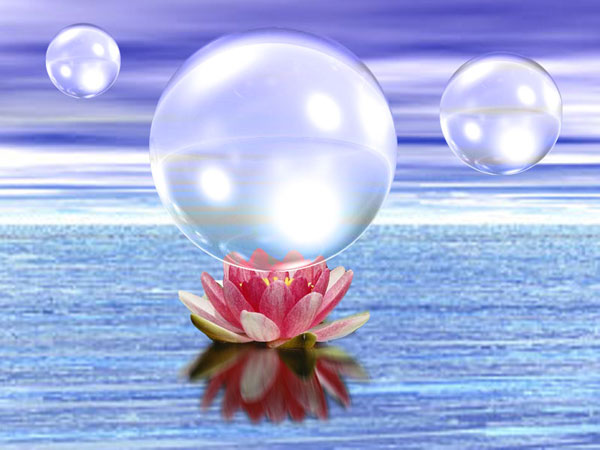 ถ้าหวังที่จะได้ความรู้ต้อง “เรียนรู้”
ถ้าหวังที่จะได้ทรัพย์สินต้อง “ขยัน”
ถ้าหวังที่จะมีอนาคตต้องใฝ่ “เรียนรู้” และ “ขยัน”
ถ้าหวังที่เห็นความสำเร็จ ความสำเร็จจะมาหา 
ถ้าลงมือทำ  ความสำเร็จจะมาหา
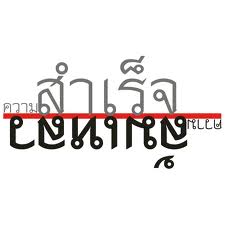 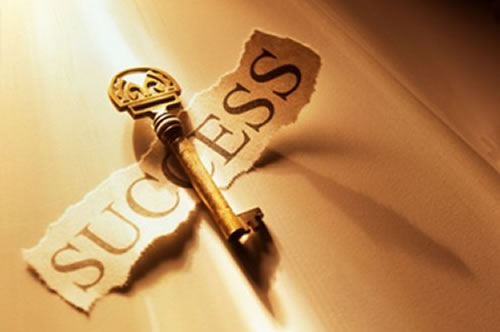 ด้วยความรัก 
อ. อิสรี ไพเราะ (อ.ต๊ะ)